Sharp Bounds onDavenport-Schinzel Sequencesof Every Order
Seth Pettie
University of Michigan
Lower Envelopes
Given n continuous functions defined over a common interval.
Each pair of functions intersect at most s times.
The lower envelope is the pointwise minimum of the functions.
(s=4 in this case)
An order-s Davenport-Schinzel sequence contains no subsequences 
isomorphic to a…b…a…b… (length s+2).
Lower Envelopes
Given n continuous functions, each defined over some interval.
Each pair of functions intersect at most s times.
(s=1 in this case)
Contains no subsequences isomorphic to a…b…a…b… (length s+4)
The extremal function ls
Numerous applications of DS sequences
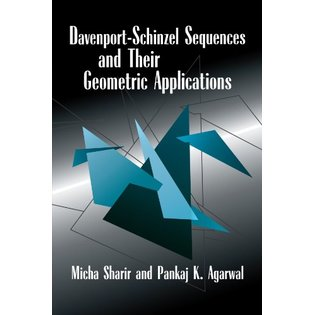 Geometric arrangements
Geometric containment probs.
Dynamic geometric algs.
Motion planning probs.
Kinetic data structures
Self-adjusting data structs.
…
	…
Better understanding of ls(n)
Better understanding of (geometric) algorithms
and data structures, arrangements, etc.
Davenport-Schinzel 1965,   Davenport 1970
Szemerédi 1973
Hart-Sharir 1986
Sharir 1987, Sharir 1988,Agarwal-Sharir-Shor 1989
Nivasch 2009 (& Klazar 1999)
New Results
The moral?
Order 5 is perceptibly different from order 4.
Even and odd s are imperceptibly different at order s≥6 but they require rather different analyses.
It is impossible to give improved bounds, expressed in terms of “a(n).”
A “block” is a sequence of distinct symbols.



	(Hart-Sharir’86, Sharir’88: ls(n) is not much larger than ls(n,n).)

	The goal:  Find a good recurrence relation for ls(n, m).
	This only requires reasoning about the structure of DS sequences.  (The inverse-Ackermann function only comes into play in the analysis of the recurrences.)
The basic inductive hypothesis [Nivasch’09]:


Choose i to balance terms involving “n” and “m”
(Hint: set i = a(n,m) + O(1).)
Reducing the number of blocks lets you invoke the inductive hypothesis with smaller ‘i’ parameter.
Sequence DecompositionFrom [Agarwal-Sharir-Shor’89]
S is an order-s, m-block sequence.
Sequence Decomposition
S is an order-s, m-block sequence.
Partition S into intervals of blocks.
Local symbols are contained in one interval
Sequence Decomposition
S is an order-s, m-block sequence.
Partition S into intervals of blocks.
Local symbols are contained in one interval
Global symbols appear in multiple intervals.
first
occurrences
middle
occurrences
last
occurrences
S is an order-s, m-block sequence.
Partition S into intervals of blocks.
Contract each interval into a single block, forms
(Keep one copy of each global symbol in the interval)
Symbol occurrences fall in four categories:
First global
Last global
Middle global
Local
Order s=4 throughout this example. (No ababab.)
How many “first” occurrences are there in S?
block contains first
occurrence of
both a & b
at least one a and b
following the block
Must be an order-(s-1)
DS sequence.  (No ababa.)
Order s=4 throughout this example. (No ababab.)
How many “middle” occurrences are there in S?
a & b are “middle”
occurrences in 
this block
at least one a and b
preceding the block
at least one a and b
following the block
Must be an order-(s-2)
DS sequence.  (No abab.)
A recurrence for ls [Agarwal-Sharir-Shor’89, Nivasch’09]
The Derivation Tree
The Derivation Tree
Nodes ⟷ blocks encountered
in the sequence decomposition
The Derivation Tree
The Derivation Tree
height
≈ a(n,m)
The Derivation Tree for Order-3 DS seqs.
What it should look like in an idealized form:
if tree has height a(n,m)    about 2a(n,m) leaves.
The Derivation Tree for Order-4 DS seqs.
What it should look like in an idealized form:
if tree has height a(n,m)    Q(2a(n,m)) leaves.
Why is it difficult to realize such trees at the odd orders (s ≥ 5)?
Nesting and the Odd Orders
Order 4:
(No ababab)
a and b nested in this block
order-2 (no abab)
Order 5:
(No abababa)
a and b interleaved in this block
order-3 (no ababa)
Nesting and the Odd Orders
Suppose interleaving were outlawed…
Order s=5:
(No abababa)
a and b nested in this block
order-(s-3)
If you want to prove Nivasch’s bound on ls is tight:
Show how to construct sequences where interleaving is the norm.
If you want to prove it isn’t tight:
Prove interleaving is rare and that
	any interleaved symbols can be segregated.
Anatomy of a derivation tree
Anatomy of a derivation tree
Anatomy of a derivation tree
Anatomy of a derivation tree
The Structural Lemma:
The Structural Lemma:
Implications of the Structural Lemma (for odd s):
Three distinct branching factors for wingtips, feathers, and all other non-feathers:
A recurrence for odd orders
Need to solve three interconnected recurrences:
ls(n, m) for even s [Nivasch’09]
ls(n, m) for odd s.
Fs(n, m) for odd s.

	…not difficult — just a big proof by induction.

Only shows l5(n)=O(n(a(n))22a(n)) not O(na(n)2a(n)).
Order-5 DS sequences are very tricky
l5(n) = W(na(n)2a(n)) construction requires several new ideas.
l5(n) = O(na(n)2a(n)) upper bound requires that we look at a two-layer derivation tree.
derivation tree for
order-4 DS sequence.
Leaves = quills in T|a.
derivation tree for
order-5 DS sequence
Order-5 DS sequences are very tricky
l5(n) = W(na(n)2a(n)) construction requires several new ideas.
l5(n) = O(na(n)2a(n)) upper bound requires that we look at a two-layer derivation tree.
derivation tree for
order-4 DS sequence.
Leaves = quills in T|a.
derivation tree for
order-5 DS sequence
Open Problems
Bounding ls(n) essentially a closed problem.
Bounds on generalized DS sequences?		     	(When the forbidden subsequence is not of the form ababa…)
Realizing DS sequences by natural functions or natural geometric objects is still wide open.
Can ls(n) be realized by degree-s polynomials?
Can ls+2(n) be realized by degree-s poly. segments?
Proof of the Structural Lemma
w.lo.g., root of T|b ancestral to root of T|a
w.lo.g., v is a dove in T|a
if a & b are interleaved in v…
then all bs appear here
or here
No, then v would be a dove feather in T|b
then a & b are nested in v.
Second case: all bs appear here
No, then v would be a hawk feather in T|b
Then this node wasn’t the first wing node
ancestor of v in T|a—contradiction.
a must appear in this
block (not obvious).
The structural lemma for order-5 DS sequences is similar but more involved.